Transforming your organisation's approach to DEI
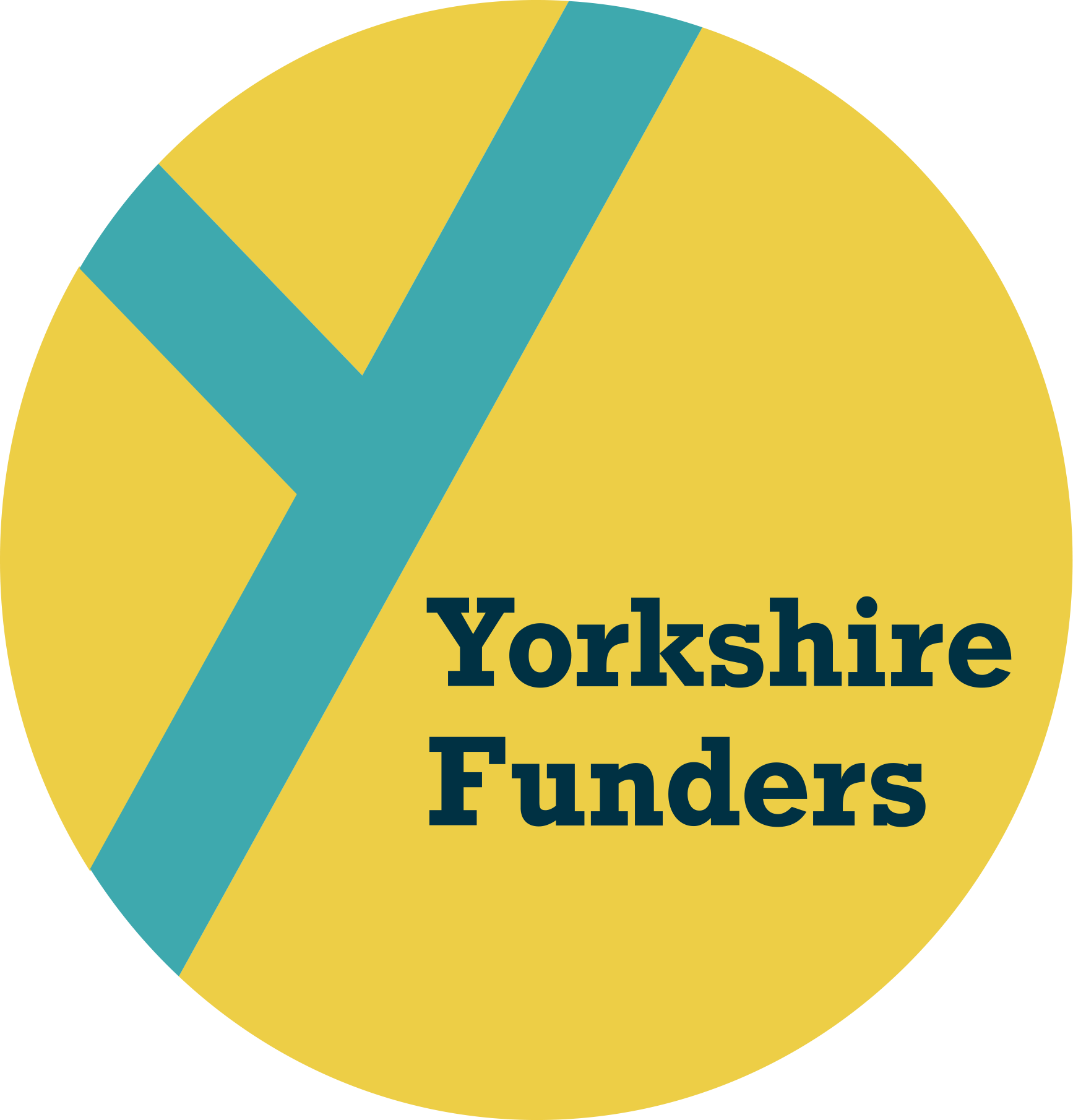 Agenda
Welcome
10.25: Danielle Walker Palmour. The Foundation Practice Rating
11.25: Comfort break
11.35: Penny Wilson. Getting on Board
12.35: lunch & networking
13.30: Fountains Church presentation
13.40: Panel conversation
14.15: Mohammed Kamran. The Phoenix Way
14.55: Closing statements
15:00: Close
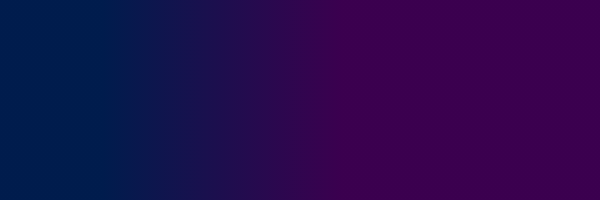 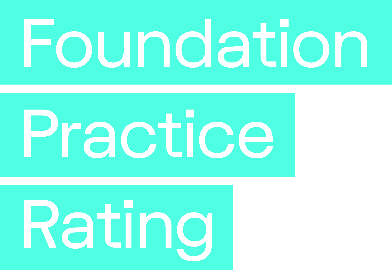 Foundation Practice Rating
Year Three, 2023-24
Yorkshire Funders, November 2023
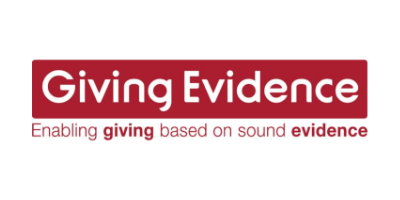 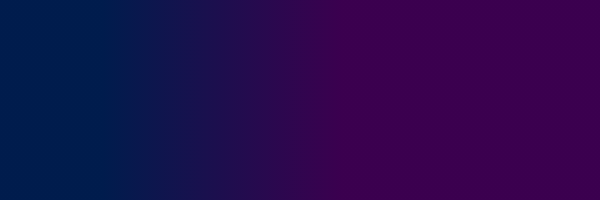 Who we are
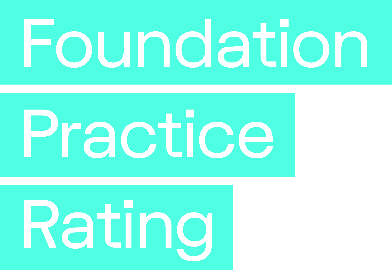 A group of UK grant-making foundations. The project is convened by Friends Provident Foundation, led by Danielle Walker-Palmour, Director. Other funders are: 

Barrow Cadbury Trust
The Blagrave Trust
Esmee Fairbairn Foundation
John Ellerman Foundation
Joseph Rowntree Charitable Trust
Joseph Rowntree Reform Trust 

The research is by Giving Evidence.
Media partner is Civil Society Media.
Lankelly Chase Foundation
Paul Hamlyn Foundation
Power to Change
City Bridge Trust (now City Bridge Foundation) 
John Lyons Charity
Indigo Trust
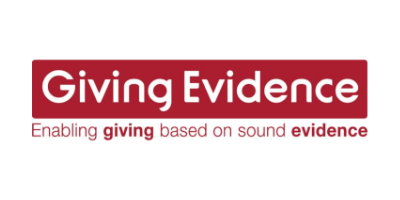 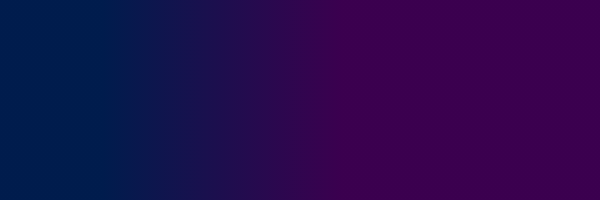 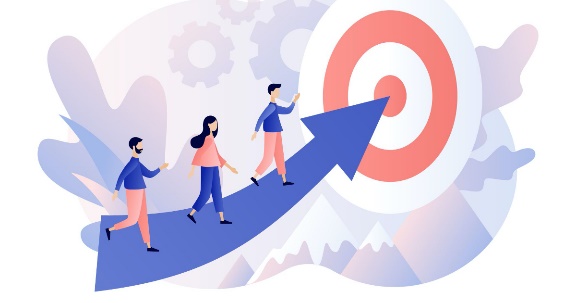 Purpose
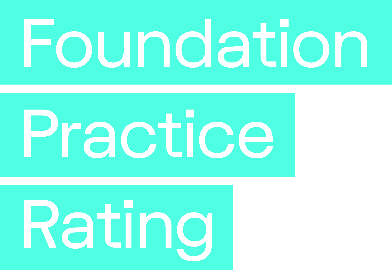 To improve UK grant-making foundations’ diversity, accountability & transparency. 

Our method is to incentivise improvement on those three areas, by creating and publishing annually an independent assessment of foundations’ practices in those three domains.
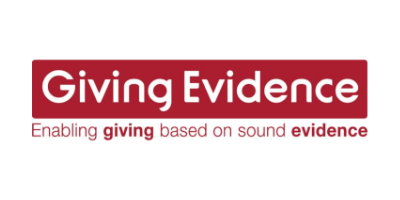 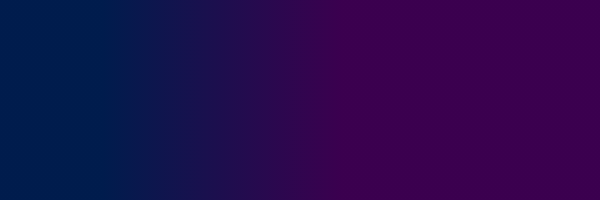 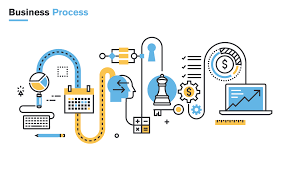 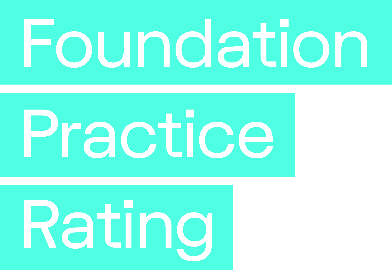 How it works
We rate UK grant-making fdns on their practices on: diversity, accountability & transparency
The ratings have four ‘bands’: ABCD. A = top. 
Each foundation gets a rating on each of those three domains, plus an overall rating.
So they might be B (ABC)
This is a rating, not a ranking. Everybody can be top; everybody can be bottom.
We do this annually – each year with a fresh sample of foundations.
Throughout, we are as objective and as neutral as possible: using other people’s definitions wherever possible
Foundations have no control over whether they are included (unless they opt-in), the sampling, research or rating
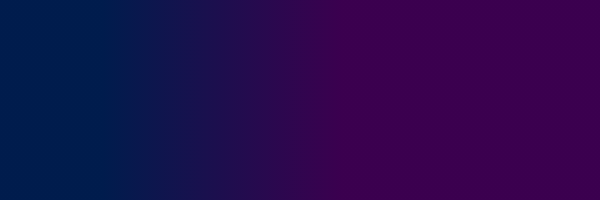 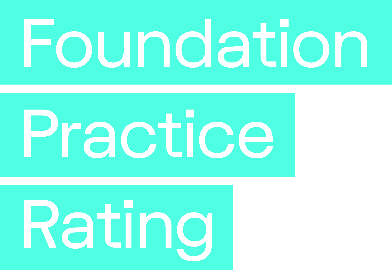 The design and the criteria
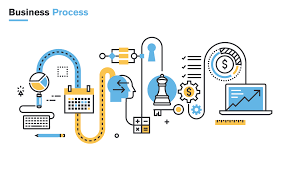 We consulted with various experts, both inside & outside the voluntary sector, e.g., commercial bond ratings, the Times Higher Educational university ranking.
Our criteria were developed from external good practice standards, to minimise subjectivity. We ran a public consultation about our proposed criteria – both when we started (2021/22), for Year Two (last year: 22/23) and for Year Three (23/24).
We defined and published our criteria, in the three domains (transparency, diversity, accountability). There are ~90 questions, of which ~50 are criteria. 
Criteria score: questions don’t score but are useful (e.g., what is the website?)
Many criteria one can argue into a different domain, or even into all three domains
We also publish guidance on ‘how to score well’ and various resources.
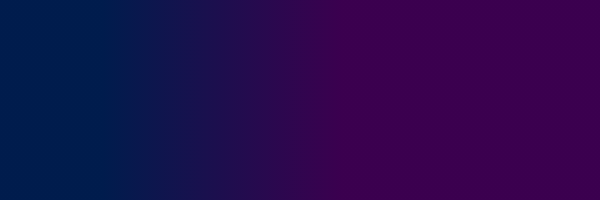 The data-gathering
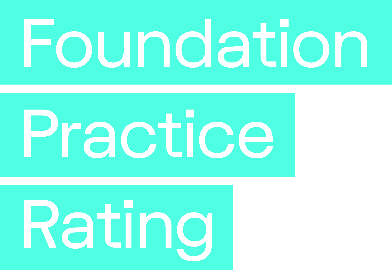 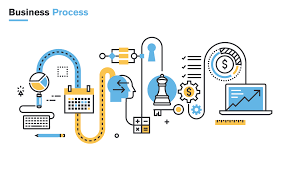 Our sample is 100 foundations each year: 
All foundations which fund the project
The UK’s largest five grant-making foundations
A stratified, random sample of the largest ~300 by grant value (based on ACF’s Giving Trends report) plus community foundations. That random sample is re-drawn each year.
We emulate a grant-seeker: so we use only public data: fdns’ websites and annual reports
Each foundation is researched by two researchers independently. Data are compared and discrepancies resolved. 
We gather data about each foundation on each question & criterion. Where a criterion is not applicable to some fdn, the fdn is exempted from that criterion, e.g., publishing pay gap data.
Each included foundation has three weeks to check the accuracy of its data
Once we have a solid data set, we turn the data into ratings: for each domain and overall.
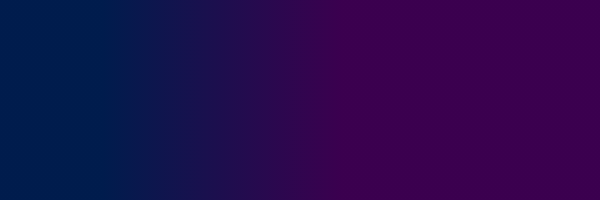 Timings
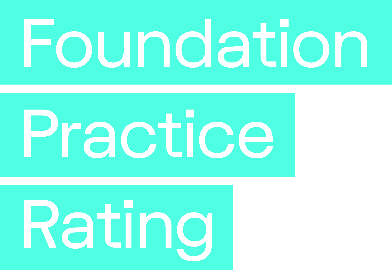 We announced the project in May 2021. 
We published the Year One findings in March 2022. 
For Year Two (2022/23) & Year Three, we re-ran the process – incl. a public consultation on criteria, fresh sample, and researched them all. Currently, all fdns included in Year Three have been sent the data about themselves to check.
We will publish the results, incl. with Civil Society Media Governance and Leadership. Expected March 2024.
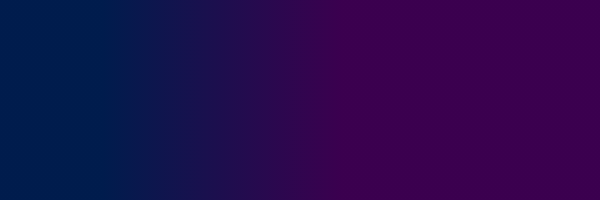 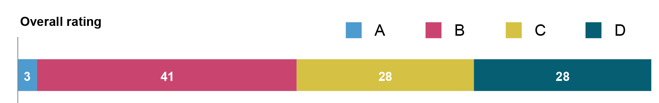 Overall grades, Year One vs. Year Two
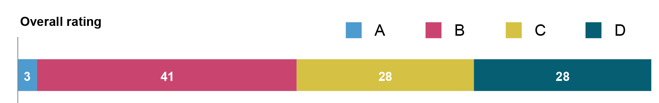 Y1
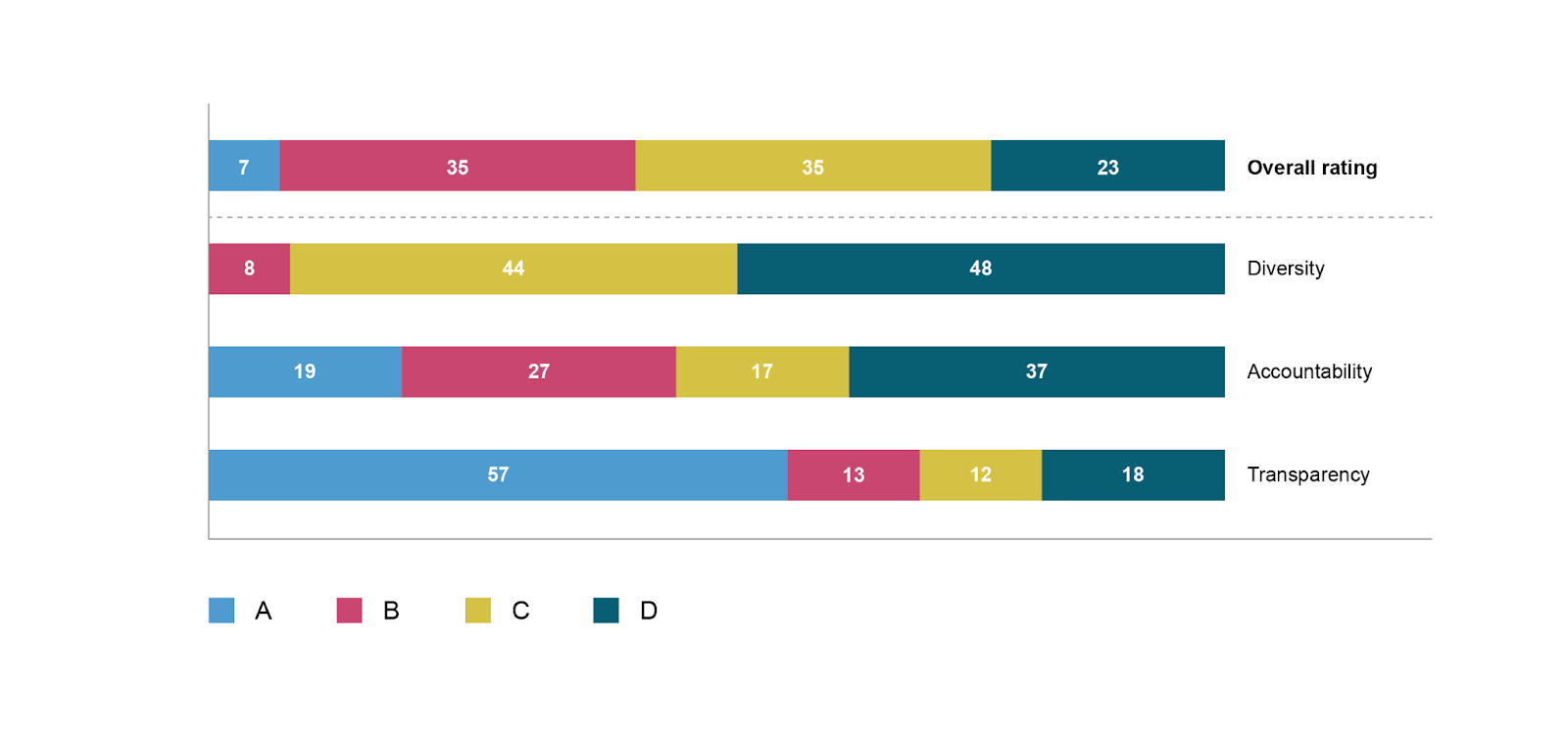 Y2
More here! – but still few
More here!
Fewer here! – but still a lot
Year One As: (in no particular order)
Wellcome, £27 billion
Blagrave Trust, £42 million
County Durham Community Fdn, £23 million
Year Two As:
Also Wellcome (large) + Blagrave (small)
Other endowed fdns
Again a community fdn
[Speaker Notes: 23 foundations scored D overall, of which 17 scored D on all three pillars. 
They spanned the size range (in terms of giving budget), with some in each quintile.]
Results in Year One
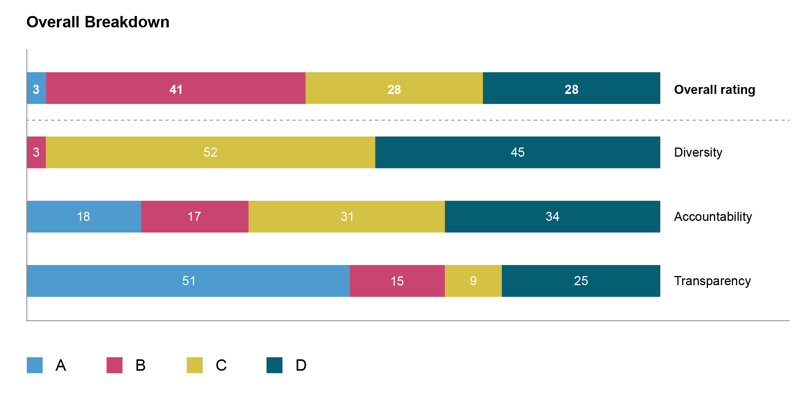 Key findings in Year One & Year Two
Every criterion is present in at least one foundation: no criterion is impossible
Diversity was the weakest pillar
Lowest overall score
Most of the lowest-scoring criteria are about diversity
No relationship to overall score with foundation size by giving budget
But there is a relationship with number of staff and number of trustees: too few of either correlates to poor ratings: see www.giving-evidence.com/staff

More findings were discussed at the launch: see www.foundationpracticerating.org.uk/past-webinars/
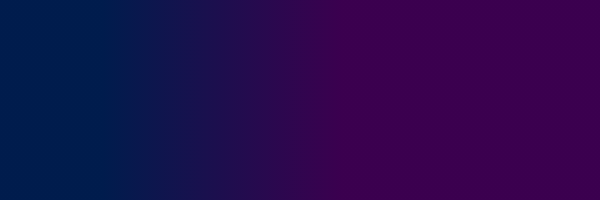 Things we are mulling over…
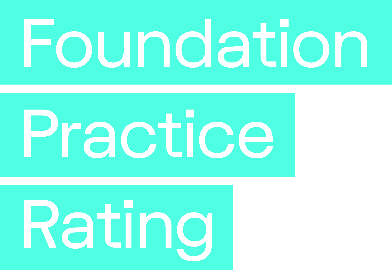 How can we tell this is making an impact? How can we measure?
If this is sector infrastructure, how can it be sustainable?
Extending the reach of the FPR: those who do not want to be reached and to smaller trusts?
3 dimensions: are these still important to grant-seekers?
Community Foundations are better on ave on these dimensions than endowed trusts – should they be in this sample?
Can we use ChatGBT?
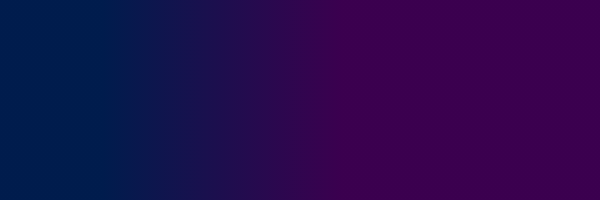 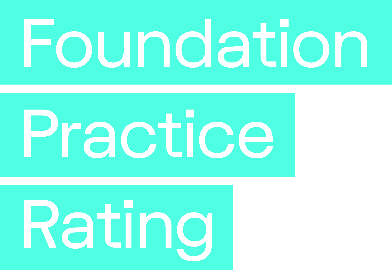 Q & A
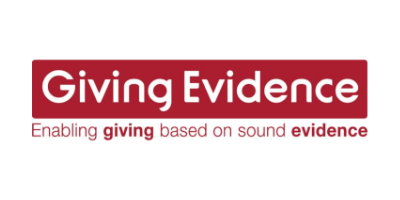 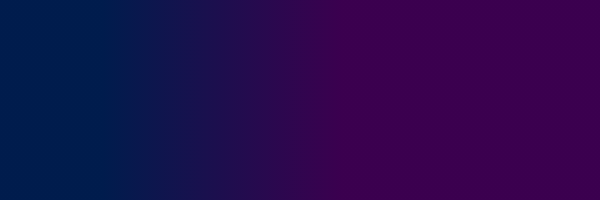 More information
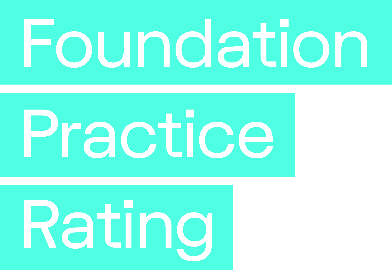 Website: www.foundationpracticerating.org.uk
Twitter: @FPracticeRating
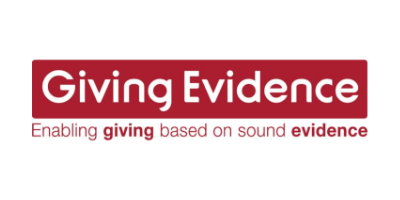 Appendix
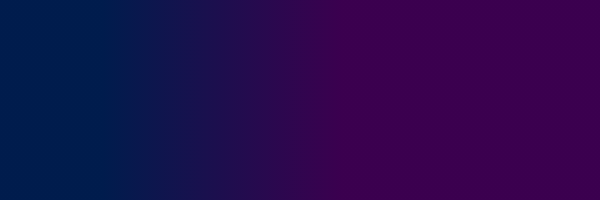 Criteria on which the sample collectively scored highest:
(none is on diversity)
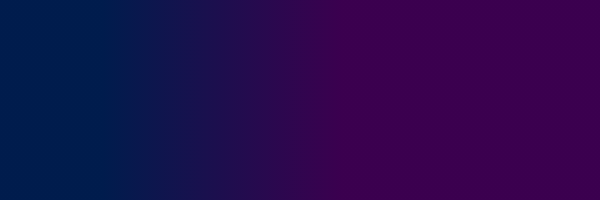 Criteria on which the sample collectively scored lowest:
(all are on diversity)
*‘possible points scored’ takes account of the fact that some foundations are exempt from some criteria
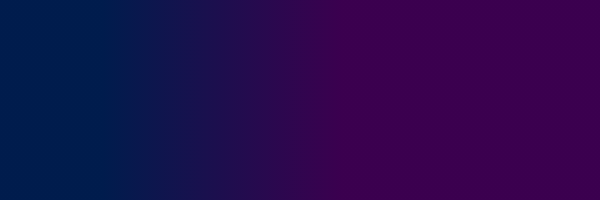 Large fdns performed broadly same as last year:
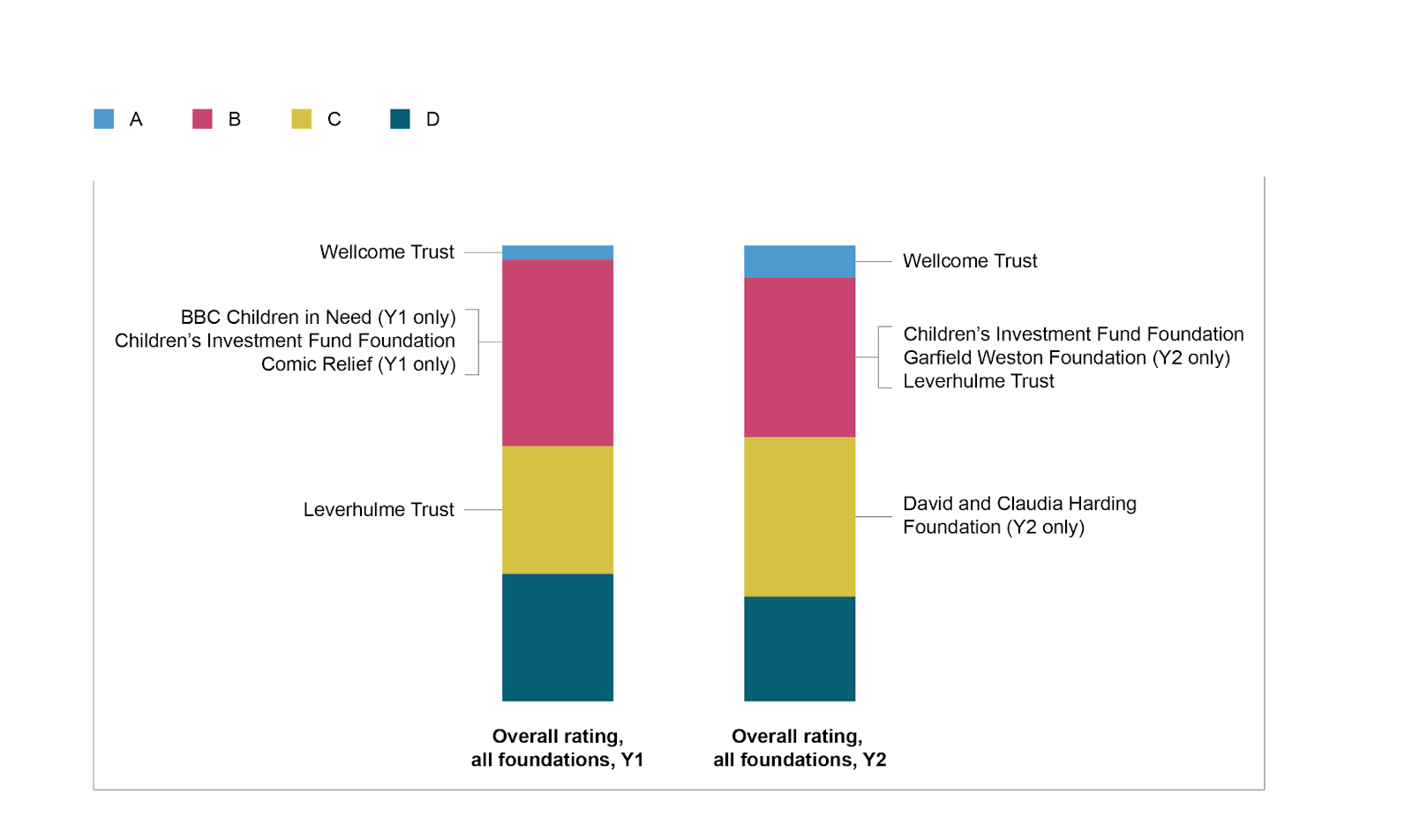 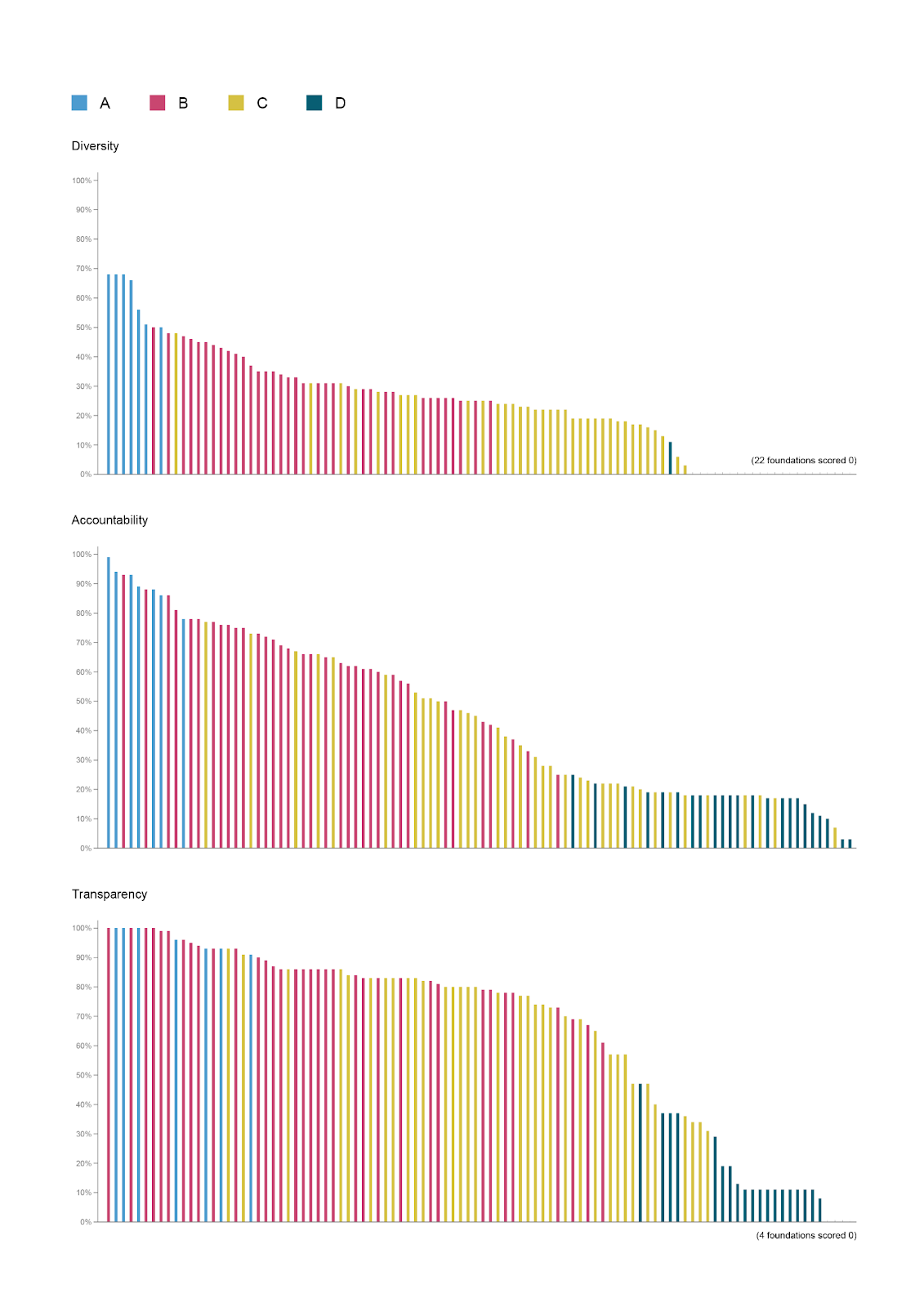 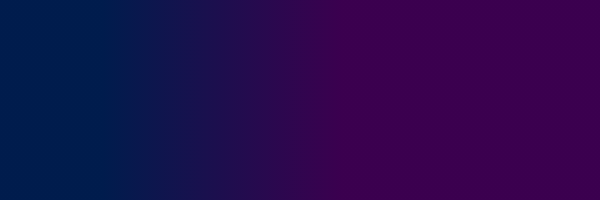 Community fdns were, again, broadly good: As & Bs 
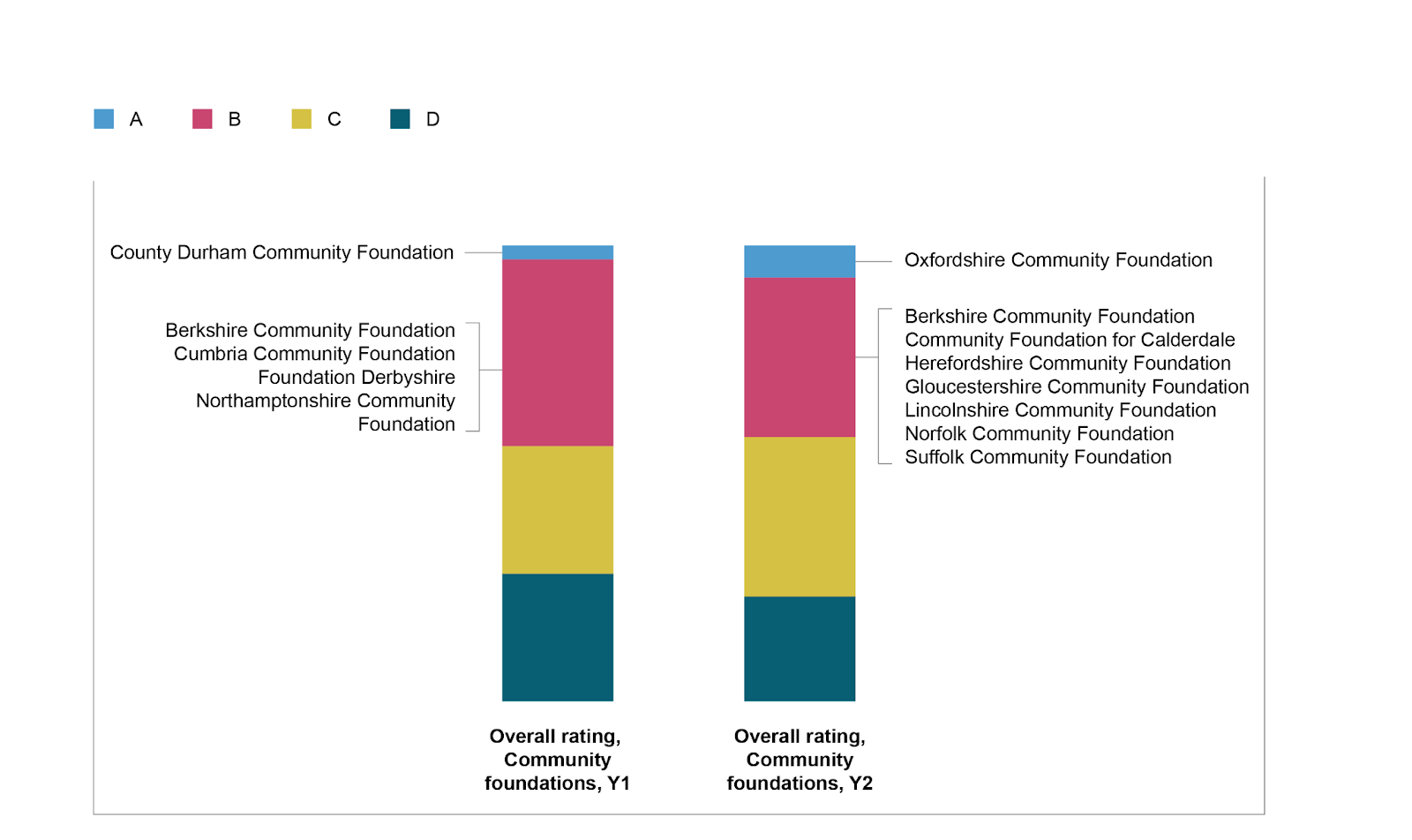 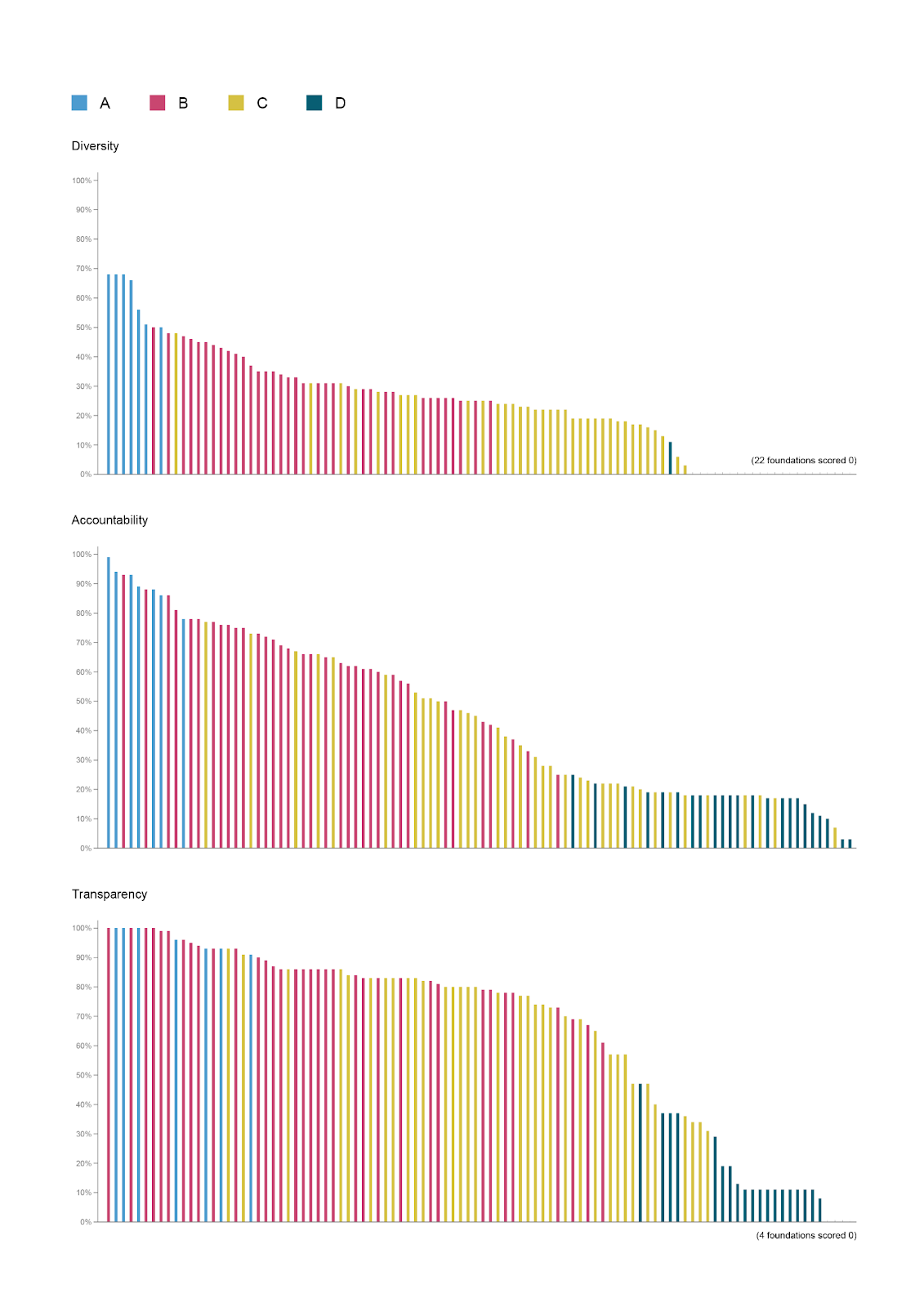 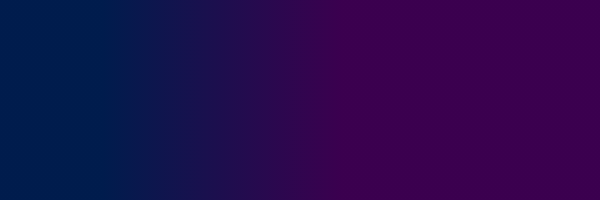 Again, scores on the three pillars are not always correlated.
Accountability scores in Y2, with overall score indicated by colour:
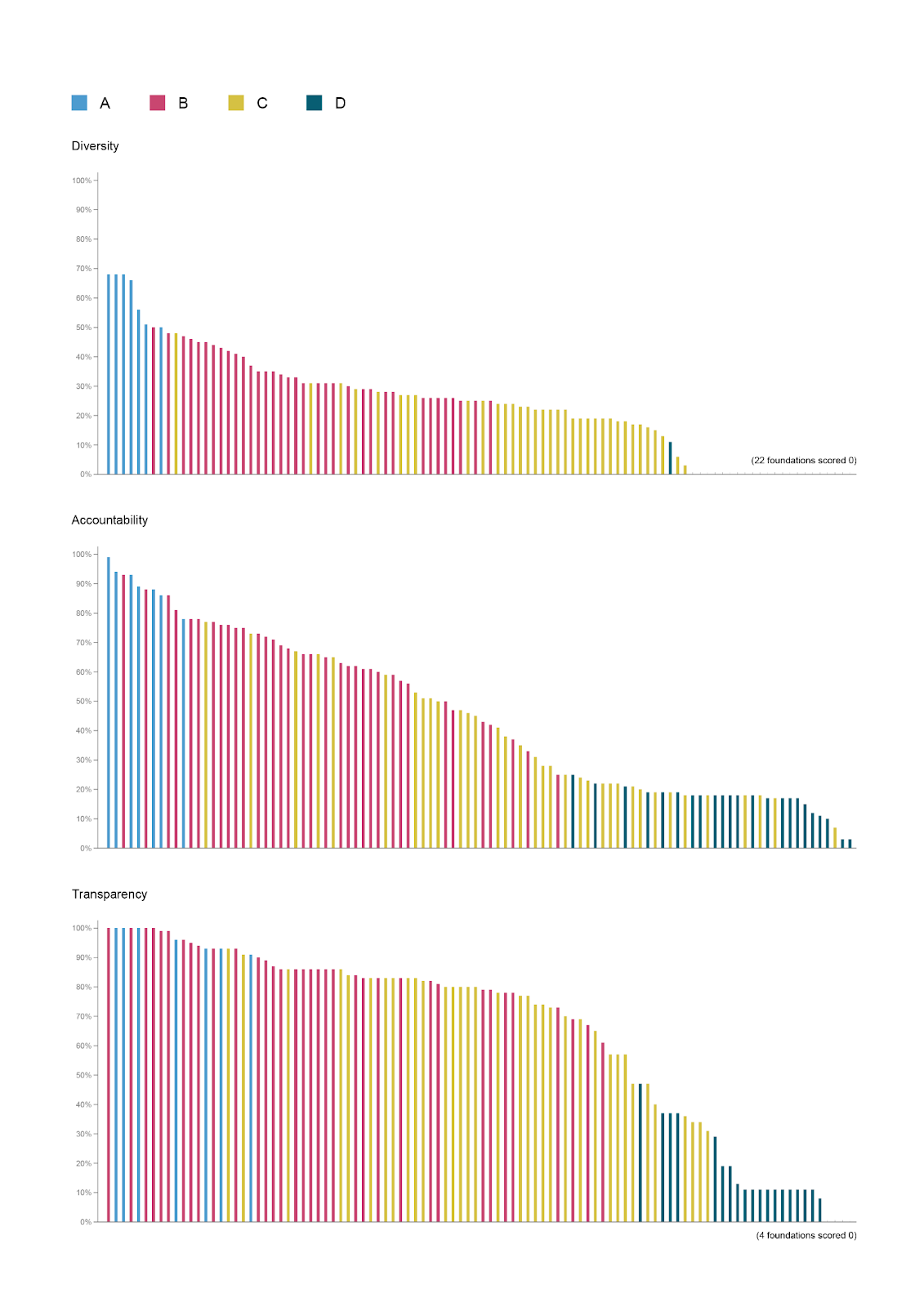 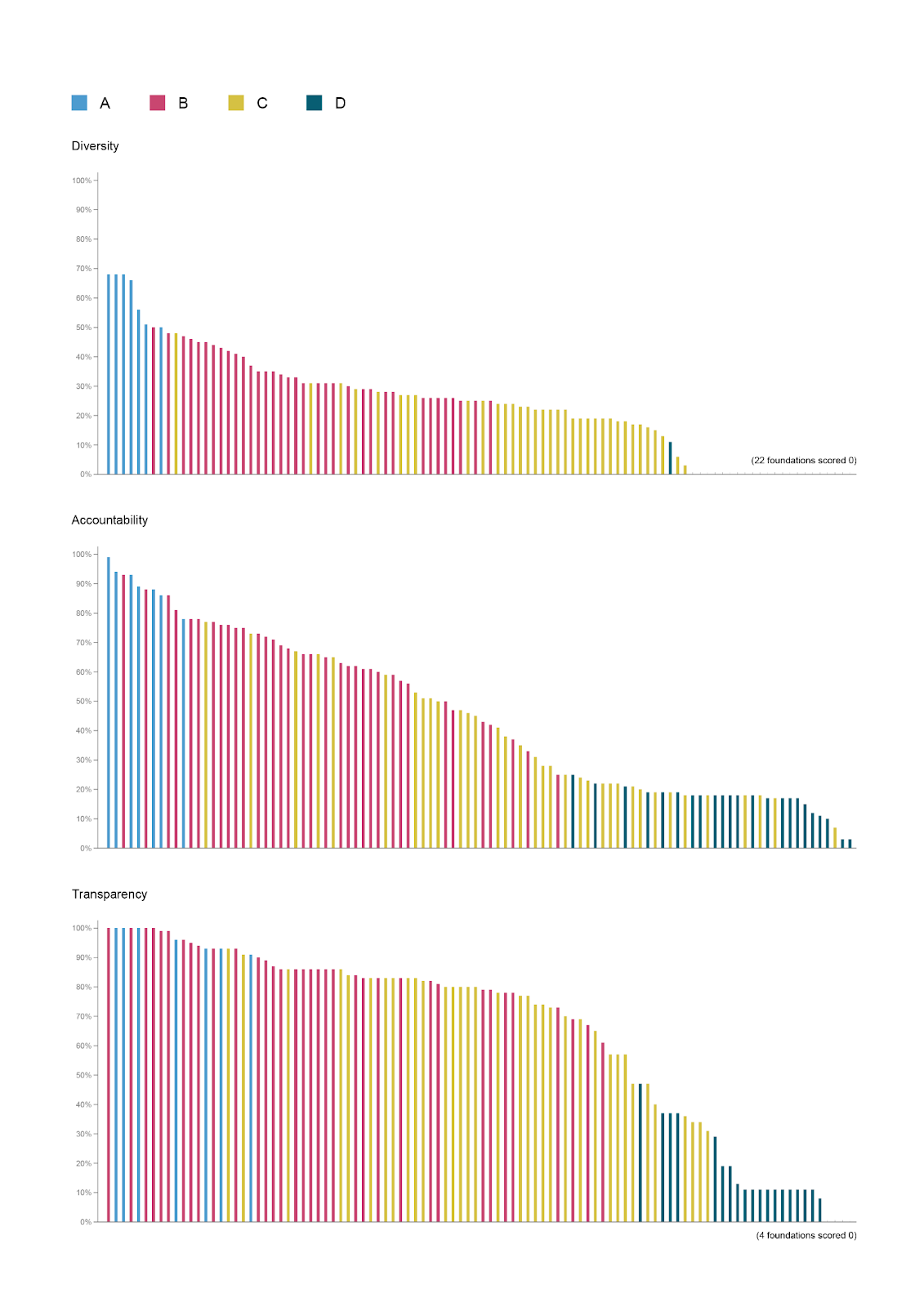 C
Cs & Ds
B
[Speaker Notes: Taking accountability as an example. 
This also happened in Year One.]
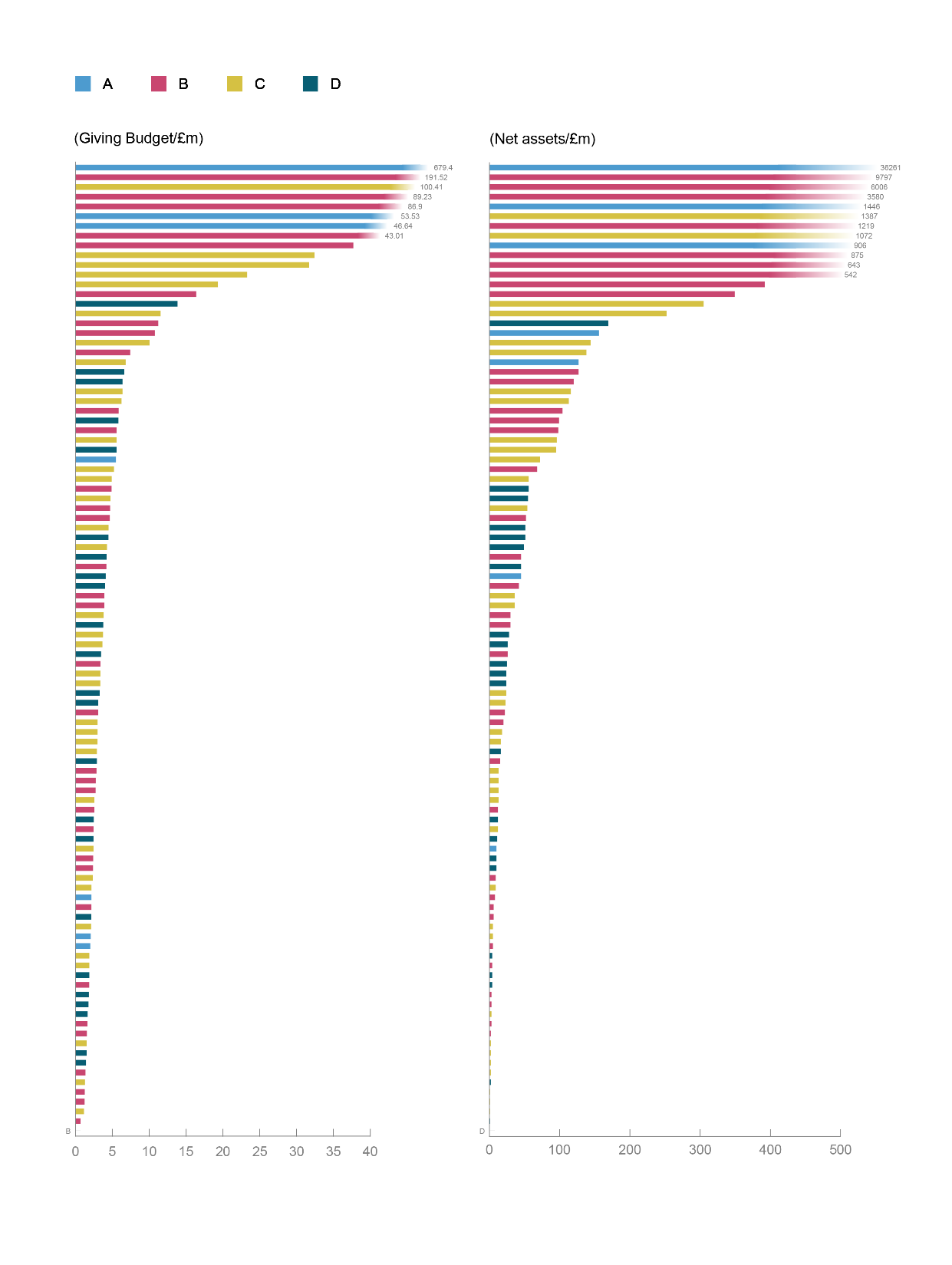 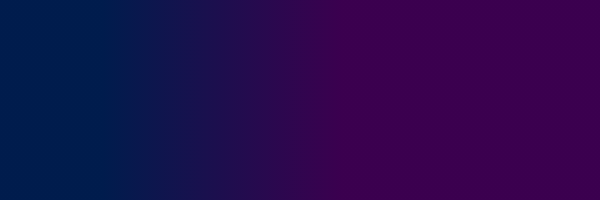 Again, financial size does not dictate overall grade.
Fdns ordered by grant budget, with Y2 overall score shown by colour:
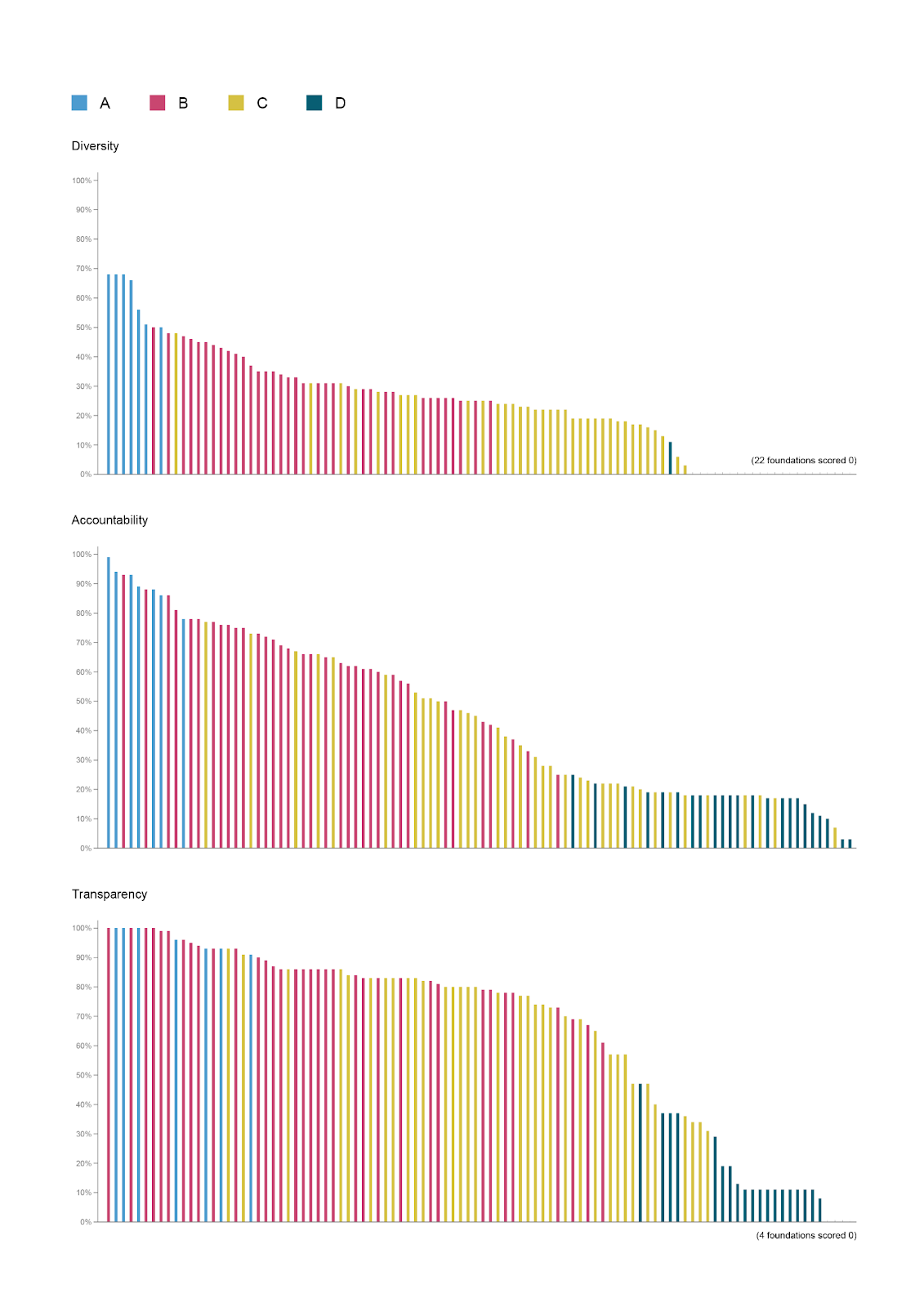 C
D
A
B
[Speaker Notes: Much the same pattern for net assets.]
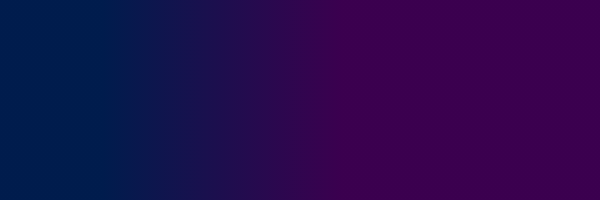 Diversity (which includes accessibility) is the weakest pillar – by far
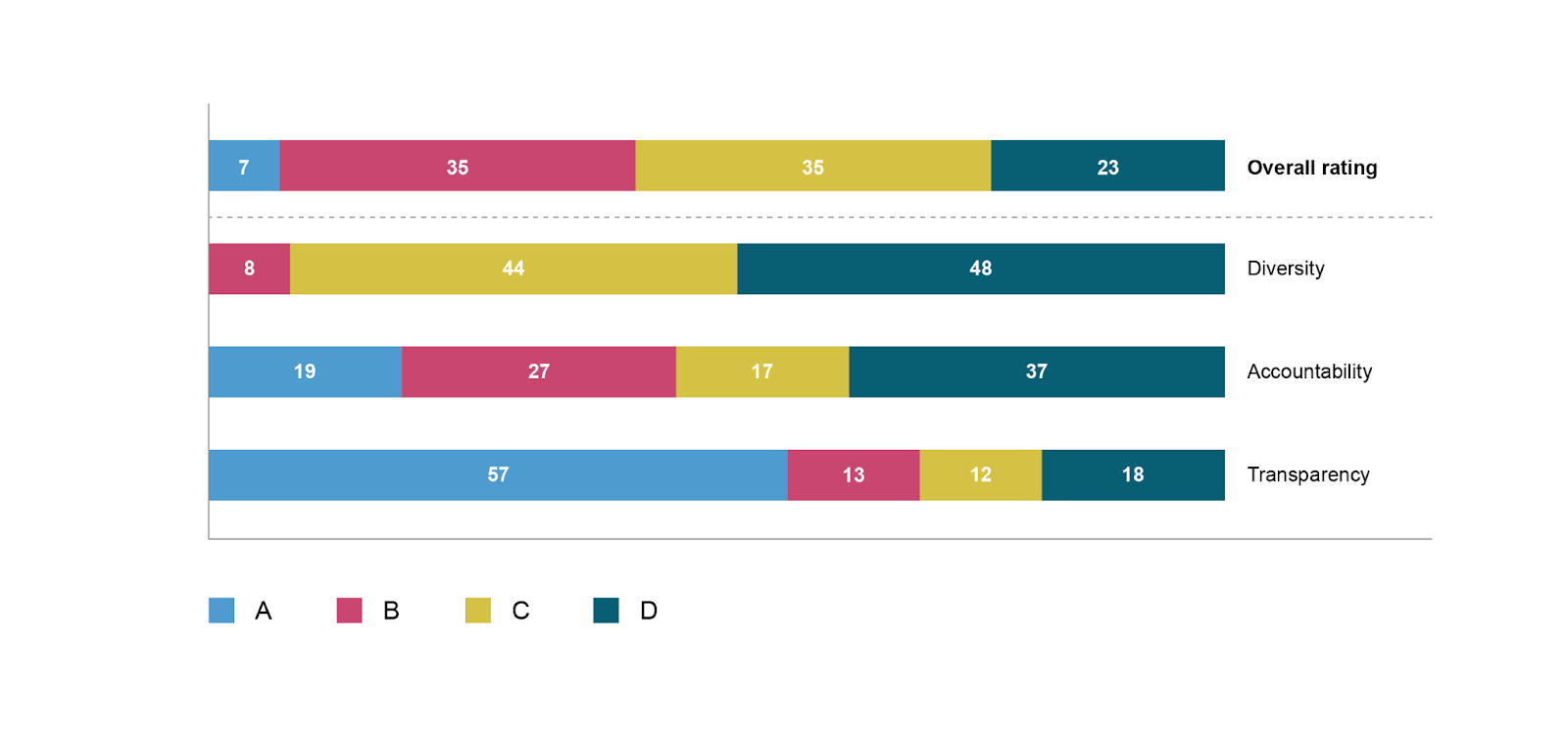 [Speaker Notes: 22 foundations scored nothing on diversity at all (up from 16 in Year One).

Encouragingly, whereas only one foundation reported diversity of its trustees in Year One, in Year Two, that had risen to five. On staff, whereas in Year One, only one foundation reported diversity of its staff, in Year Two, that had risen to six.]
Making trustee boards more inclusive

Penny Wilson, CEO, Getting on Board
[Speaker Notes: Intro me and GonB – 15,000 trustees and charity managers, small to medium
Changing the face of trusteeship, by making trusteeship more accessible and by supporting trustees to be effective.]
What we will cover today
Who is under-represented on trustee boards
What are the benefits and drawbacks to widening out board membership in funding organisations?
What are the barriers to people becoming trustees?
Practical trustee recruitment tips 
What happens after recruitment? 
Further help available
[Speaker Notes: 0-5mins (11.35-11.40)
Housekeeping: What going to cover in 1 hour (not much time for a huge topic)]
Who is under-represented on trustee  boards?
[Speaker Notes: 5-10mins (11.40-11.45)

These are sector wide – many of your orgs will have excellent practice.]
Who is missing from charity boards? Skills and lived experience
Those with ‘professional’ skills, for example, finance, PR, fundraising, legal, digital, HR and marketing skills.

Service-users/those with “lived experience” of an issue. 59% of charities say that their boards are not reflective of the communities they serve.
[Speaker Notes: In practice - Homeless charity, or local charity whose board isn’t representative of the local community]
Age and gender
The average age of a trustee is 60-62 and only 0.5% of trustees are 18-24, despite making up 12% of the population. 2/3 of charity trustees are over 50. 51% of trustees are retired.

Women are 36% of trustees.
[Speaker Notes: Stats for England and Wales from Taken on Trust 2017, commissioned by the Charity Commission. Would expect haven’t changed much and that similar picture in rest of UK. Sector wide, worse for foundations – not added here as don’t want to hammer home that point. Not commenting on their boards.

ACF stats – 32% women]
Race and other protected characteristics
People of colour represent 8% of trustees (vs 14% of wider population).

Other minority groups: disabled people and other minorities are likely to be under-represented (but no stats are available).
[Speaker Notes: Yorkshire demographics
Funding sector, ACF stats: 99% white]
Class
30% of trustees have a postgraduate education 

60% of trustees have professional qualification

75% of trustees are from households above the national median for household income
[Speaker Notes: Trustee body is wealthier and more educated than wider society.]
What do we mean by trustee diversity?
Protected characteristics (age, disability, gender reassignment, marriage and civil partnership, pregnancy and maternity, race, religion or belief, sex, sexual orientation)
Lived experience
Class
Neuro-diversity
Geography
? Relevant mix of skills, knowledge, soft skills, perspectives, protected characteristics, experience incl life experience, networks …
[Speaker Notes: Also older white professionals]
What are the benefits and drawbacks to widening out board membership in funding organisations?
[Speaker Notes: 10-25 mins (11.45-12.00)

Might be specific to your org, might be generic
If struggling on drawbacks, what are the perceived drawbacks?

Groups for 10 mins

Plenary for 5 mins:
APD
Drawbacks
Benefits]
Why recruit for better trustee diversity?
Challenge and difference are at the very heart of effective governance.
Research shows that a relevant mix of people on our boards is one of the primary ways of building organisational resilience. 
As trustees, it is our legal responsibility to do our best by our organisation and a lack of diversity on a board is a risk.
Boards should be close to the changing needs of current and potential service users.
Why miss out on all of that talent?!
Board diversity is essential for credibility.
[Speaker Notes: 25-30

Our own strategies best starting points

Why did I ask this question?]
What are the barriers to people becoming trustees?
[Speaker Notes: 25-40 mins (12.00-12.15)

What are the barriers to a wider group of people becoming trustees?
no wrong answers
Groups – 5 mins
Plenary – 10 mins


Behind closed door recruitment – 90% of chs recruited most trustees through word of mouth and existing networks

2) Fixed idea as to what a good trustee looks like and the experience they might bring - the position they already hold in society and the type of experiences they might bring. Have a very narrow sense that already having held a senior position is only possible indicator of usefulness.

3) Inclusion – fear of not being heard, what current board looks like

4) Not knowing what it is, how to become one, counting themselves out

Approaching trustee recruitment remembering that most UK adults don’t know what a trustee is, that’s it’s open to them, how to become one, changes EVERYTHING about the recrt process.

Have control over these things.

What it generally isn’t is lack of motivation from potential trustees.]
(Trusteeship is) “bestowed upon people when they have a lot of influence, power and success: I didn’t know you could apply to be a trustee”. 

“I see it as an older white male scenario – I don’t fit into that category.”
[Speaker Notes: 35-40mins quotes]
Practical trustee recruitment tips
[Speaker Notes: 40-50mins (12.15-12.25)

8 tips]
Tip 1
Run an open recruitment process
[Speaker Notes: There is a direct correlation between rigorous, open trustee recruitment and success in recruiting a diverse board with the skills, knowledge and experience that a charity needs

75% of charities struggle to find the trustees they need.]
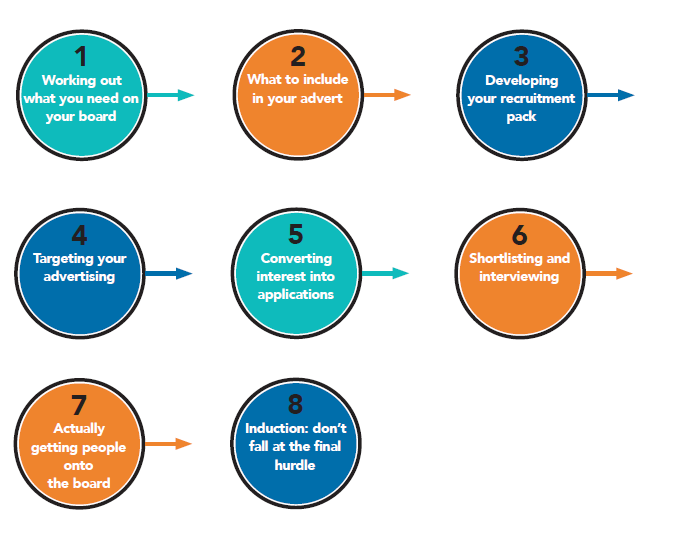 [Speaker Notes: Like recruiting staff and volunteers – timely, slick, organised.

Tell people where they in the process and how long it is going to last. What’s going to happen.]
Tip 2
Recruit at the confluence of diversity and skills/knowledge/experience
[Speaker Notes: Sweet spot – work out what missing in terms of skills/knowledge/experience first

Intersectionality]
Tip 3
Remove all unnecessary barriers
[Speaker Notes: So pool not restricted

You decide what is necessary]
Remove barriers which will restrict your pool of applicants
Do they need board experience/a degree?
Do they need a detailed understanding of charity governance/an “understanding of their legal responsibilities” or can training be provided?
Use “at a senior level/significant senior experience” with care.
Practicalities: meeting times and locations, expenses
If high, does the time commitment have to be the same for everyone?
Tip 4
Get your advert right
“Ideally, we are looking for a professional with HR and/or Law experience and an interest in mental health. You have a strong track record in strategic and operational financial management and knowledge and experiences of current practices relevant to charities. The successful applicant will also have the ability to communicate effectively across all levels of the Charity.”
[Speaker Notes: 3 real examples, excerpts, anonymous. Good for them for advertising.

What here would restrict applicant pool

Skills lists - or]
“The Role
Support the Director in implementing the organisational vision and strategy.
Be a company director of xxx fulfilling all the statutory requirements of that role and complying with the requirements under the Companies Act 2006.
Actively fulfil the duties of a charity trustee and be familiar with these responsibilities…”
[Speaker Notes: Ad not role description

Chat pane:
What here would restrict applicant pool

Phrase “willing to learn” useful]
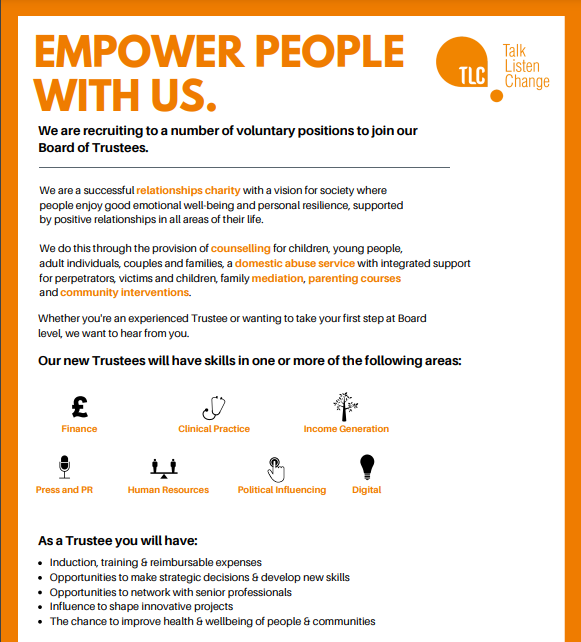 Tip 5
Do the leg work to advertise where your potential trustees will see it
Trustee listings websites
Reach: https://reachvolunteering.org.uk/charities-non-profits/find-trustee  
Women on Boards: https://www.womenonboards.net/en-GB/Home  
Action for Trustee Racial Diversity: https://atrd.group/ 
Young Trustees Movement: https://youngtrusteesmovement.org/ 
Charity job: https://www.charityjob.co.uk/
[Speaker Notes: All free]
Other places to advertise
Your own website, social media, newsletter
Newsletters, e-magazines
Posters in hospitals, universities etc
Volunteer Centre / CVS / membership bodies
Twitter, Facebook, Linked In etc
[Speaker Notes: Local infrastructure orgs – Community First Yorkshire, Vol Action Leeds, Nova Wakefield, VAC in Calderdale, Community Action Bradford and District 

Shortcomings of these – people have decided they want to be trustees (a positive there too!)

BUT THESE ARE STILL QUITE GENERIC. SO THINK MORE TARGETED TOO.]
Where will you find trustees with the skills you need?
Workplaces/large local employers
Business parks
Business networks/membership bodies
Professional associations
Accountants - http://www.icaewvolunteers.com/ 
Treasurers - http://www.honorarytreasurers.org.uk/Vacancies1.html 
Lawyers - https://www.barprobono.org.uk/  
HR - https://peoplemanagement.haymarketrecruitment.com/register/   
Publications, websites, online networks
[Speaker Notes: To get to people not already looking to be a trustee.]
Example professional networks built around protected characteristics
Black Fundraisers Network: https://www.institute-of-fundraising.org.uk/groups/sig-black-fundraisers-network/
Women in Banking and Finance: https://www.wibf.org.uk/
Black Young Professionals: https://byp-network.com/
Black Solicitors Network: https://www.blacksolicitorsnetwork.co.uk/
International Association of Young Lawyers https://www.aija.org/en/
[Speaker Notes: To get to people not already looking to be a trustee

Gatekeepers

Many paid platforms too]
Tip 6
Shortlist and interview fairly and objectively
[Speaker Notes: 2 pitfalls:
Can revert back to type here – recruit great and good
Don’t recruit for fit.]
What should an effective board feel like?
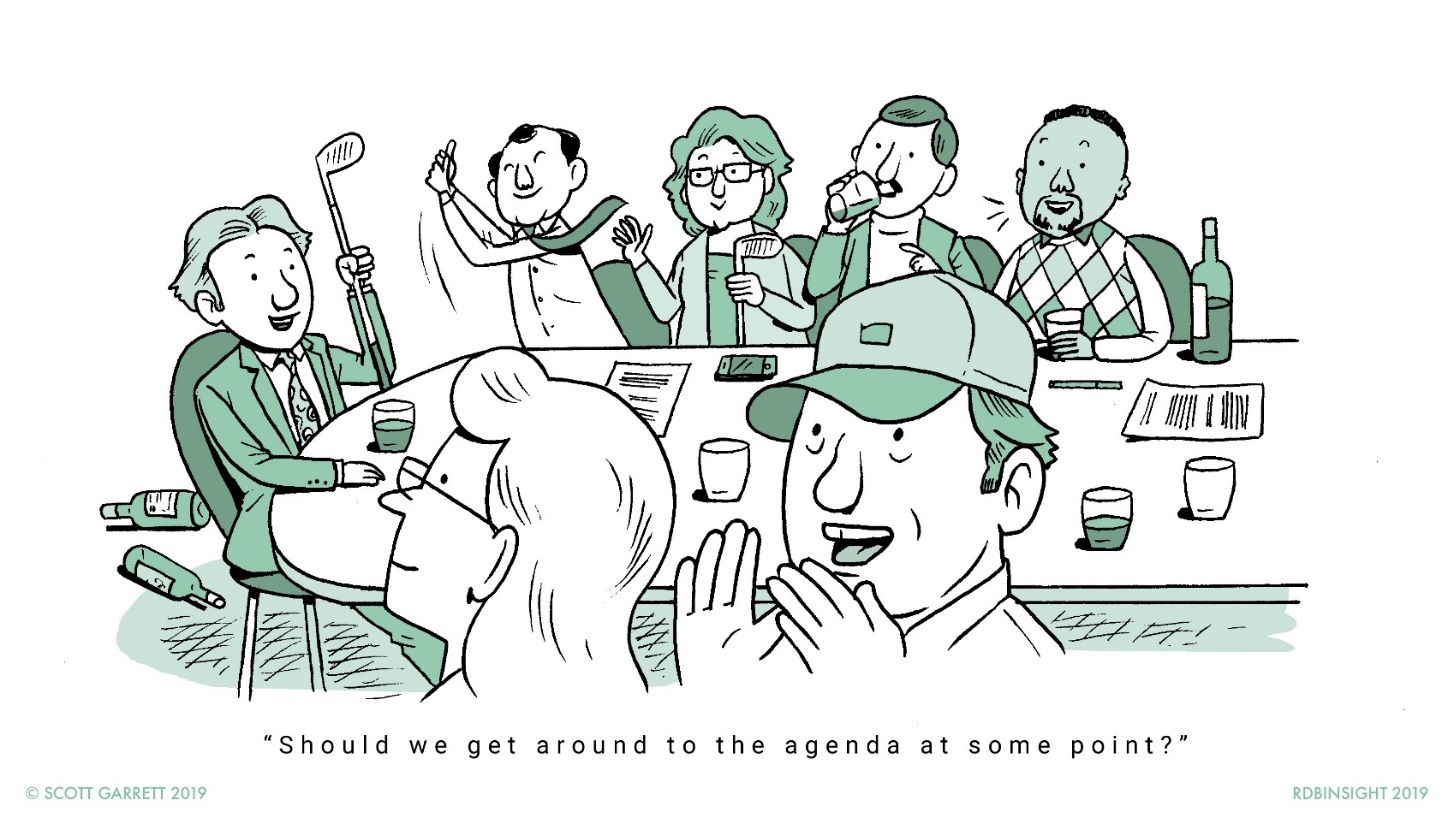 Diana Garnham: 
“The Good, The Bad and the Ugly of Board Behaviours”, 2019
[Speaker Notes: Effective boards don’t necessarily feel “cosy”. Challenge and difference are at the very heart of good governance. So if recruiting for diversity, likely to be proactively and intentionally recruiting for different perspectives.

Not recruiting for fit. Add.]
Tip 7
Induct, induct, induct
[Speaker Notes: Induction – What would you include?

Buddying
Training – internal and external

Ask people what they need, don’t assume you know
Recruit multiple new trustees at once 
Less work for you
More likely to speak out
Don’t treat people as “the BAME trustee” etc. People don’t always want to speak for their communities unless you are specific about that when you recruit (and clumping all people of colour together is a nonsense). Treat BAME trustee like a set role.
Also, don’t ask people to lead on D&I unless they offer or you have specifically recruited them under that remit/for their professional expertise in that area.

What can include: 
Meet with board
Time with Chair
Meet with key exec staff
Experience organisation’s activities
Explain organisation’s history, work, current priorities/challenges, acronyms (!), key stakeholders, external environment
Docs:
Board terms of reference, roles and responsibilities, board code of conduct
Strategy
Governing documents
Recent minutes
Financial information / annual report and accounts
Signpost Charity Commission guidance]
Tip 8
Just do it (thoughtfully)
[Speaker Notes: Concern re wrong terms, doing it wrong – best just to go for it. 
Be honest that you are learning and encourage feedback.
Issue of guilt/defensiveness – lead from the front.

Whistle stop tour – further resources from GonB]
What happens after recruitment?
[Speaker Notes: 50-55 (12.25-12.30)

Means to an end
What matters is what happens when people are trustees
How do we equip people to contribute as trustees? 
Without assumption that lacking in some extra way compared to other trustees
No trustee is the finished article
Different gaps
Work both for incoming trustee and sitting board members and staff]
What can go wrong after recruitment?
Not taking members seriously
Views not valued 
Time management – expecting to be available at short notice
Not making reasonable adjustments
One size fits all approach
Token appointments
Leaving people out of formal and informal discussions
People being asked to comment for their demographic, but nothing else
Potential discomfort and anxiety between people with different backgrounds
“Your voice is undermined and you feel like a minority. If you ask too many questions you feel like you are being demanding. It also just felt like a tick box exercise, I was like a silent member of the board.  There were lots of power dynamics due to race issues.”
[Speaker Notes: Governance implications – recruit for compliance]
‘Imposter syndrome is not all in our heads. It’s about what others think we are capable of or not.’
 


(Getting on Board research for Historic England into the Barriers and enablers to board diversity in the heritage sector, due out Jan 2024)
Further help available
[Speaker Notes: 55-60 (12.30-12.35)]
Support from Getting on Board
Guides
Trustee recruitment training
Trustee induction training
Board inclusion training
Transform trustee diversity programme
Bespoke support and consultancy
[Speaker Notes: For you and grantees]
Free guides and resources
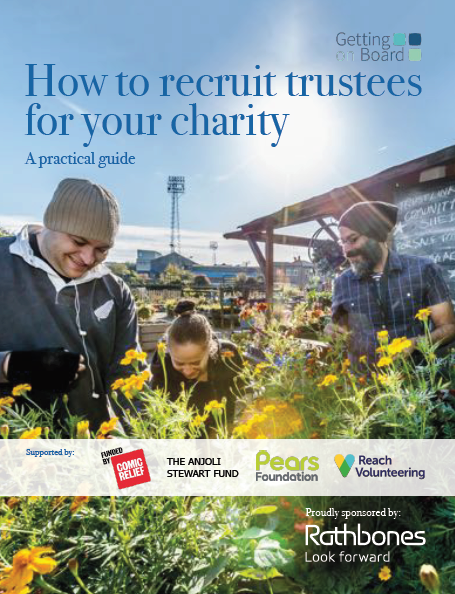 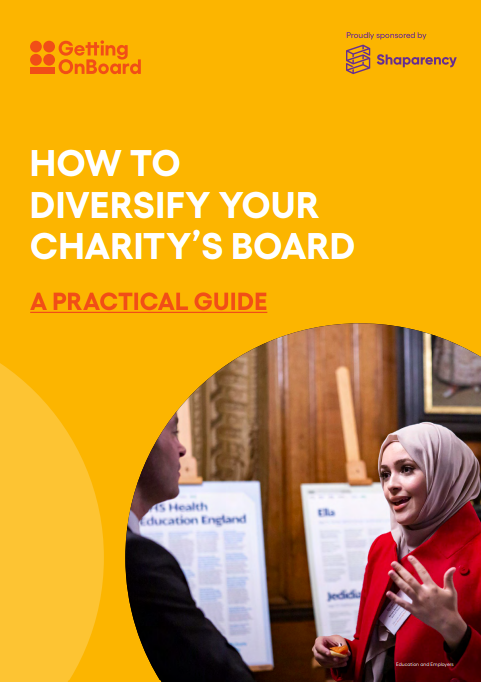 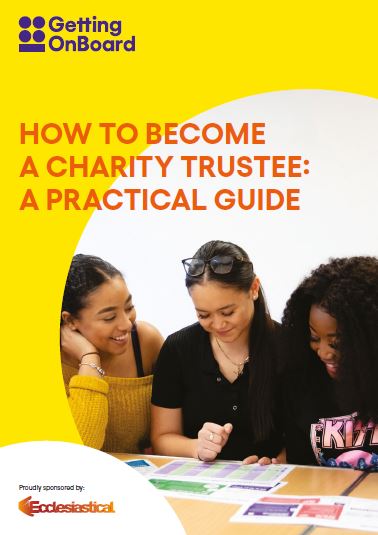 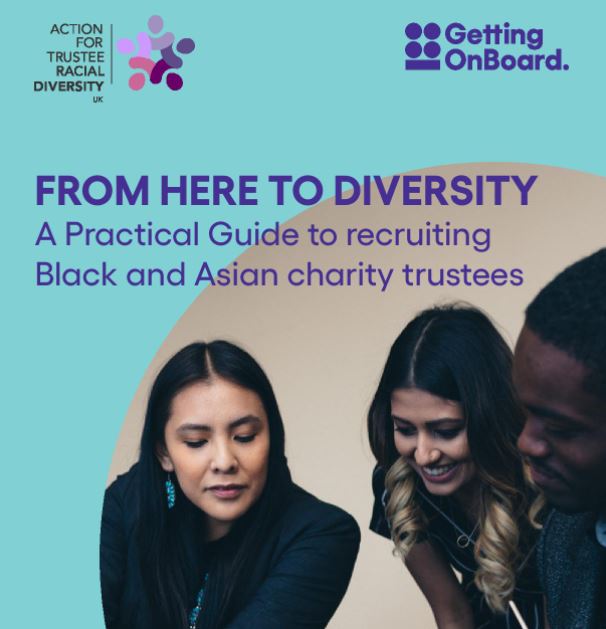 Sign up to our newsletter: https://www.gettingonboard.org/newsletter
[Speaker Notes: Also, templates and examples on our website, e.g. trustee ads]
Other organisations working on trustee diversity
Action for Trustee Racial Diversity: https://atrd.group/ 
Young Trustees Movement: https://youngtrusteesmovement.org/ 
#QueerTrustees: https://twitter.com/QueerTrustees
Please feel free to get in touch:

penny@gettingonboard.org
Panel: Improving approaches to equity
Ross Grant – Chief Officer, Wakefield & District Society for Deaf People
Fozia Naseem – Partnerships Manager, Give Bradford
Morven Whyte – Chair, Sir George Martin Trust
The Phoenix Way
Mohammed Kamran – Chief Executive & Co-Founder – Impact Hub Bradford